Genomics for Cancer Clinicians
6-session practical course
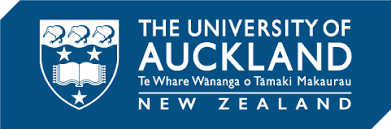 Genomics into
Medicine
Acknowledgements
This course is the work of a large team:

Cris Print
Ben Lawrence
Polona Le Quesne Stabej
Sandra Fitzgerald
Ana Ramachandran
Alice Minhinnick
Sylvie Chan
Alex Henderson
Kelly Sullivan
Tamsin Robb
Thierry Lints
Kimi Henare
Vicky Fan
Nadia Hitchen
Angela Mweempwa
Sanjeev Deva
Laird Cameron
James Opie
Session 6:
Interactive sessionDr Polona Le Quesne StabejDr Anassuya RamachandranDr Laird Cameron
54 yo male
Lung adenocarcinoma
HepB
SABR to right superior pubic ramus. ZA.
Carboplatin/ Pemetrexed
(6 cycles)
Osimertinib/Crizotinib
Erlotinib
Osimertinib
Carboplatin/Paclitaxel/
Bevacizumab/
Atezolizumab
Low volume progression
Peritoneal progression
CT chest – large L pleural effusion with left lower lobe primary
(After initial good response)
Oligoprogression at pubic bone/single peritoneal nodule
Peritoneal nodule biopsy – FoundationOne CDx
EGFR p.L858R
BAP1 loss
MET Y1230H
Peritoneal nodule biopsy – FoundationOne CDx
EGFR p.L858R
BAP1 loss
MET amplification (equivocal)
Axilla lymph node biopsy – FoundationOne
EGFR p.L858R
BAP1 loss
Months from diagnosis
Male, 54 years. Never smoked. PMHx: HepB.
Stage IVb EGFR mutated lung adenocarcinoma with nodal, pleura, peritoneal and bone mets. Progressing on 5th line treatment, 4 years after diagnosis. ECOG 0.
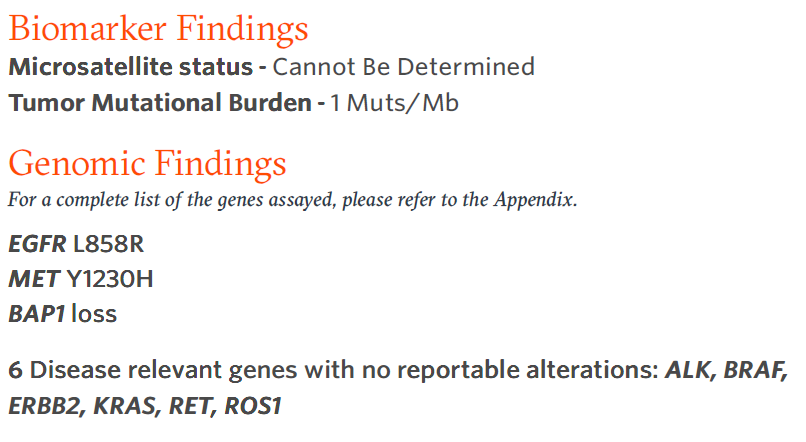 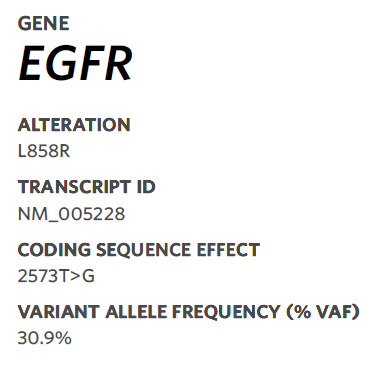 Sequence Variant Nomenclature: HGVS
Transcript
Protein
Gene
Coding DNA
EGFR       NM_005228.5:  c.2573T>G      p.(Leu858Arg) or p.(L858R)
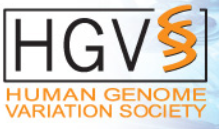 http://varnomen.hgvs.org/
[Speaker Notes: Genomic DNA:
chr7:g.140,453,136A>T (GRCh37) or
NM_000007.13:g.140,453,136A>T or
NC_000007.14:g.140753336A>T
https://variantvalidator.org]
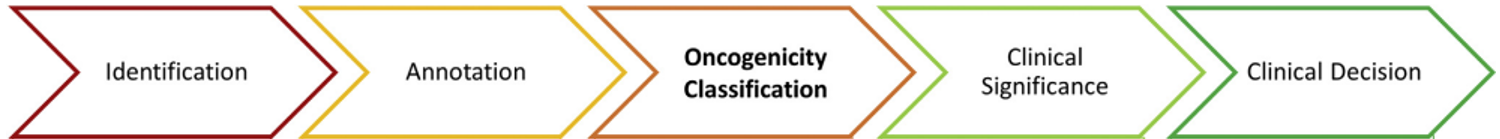 Benign
Likely Benign
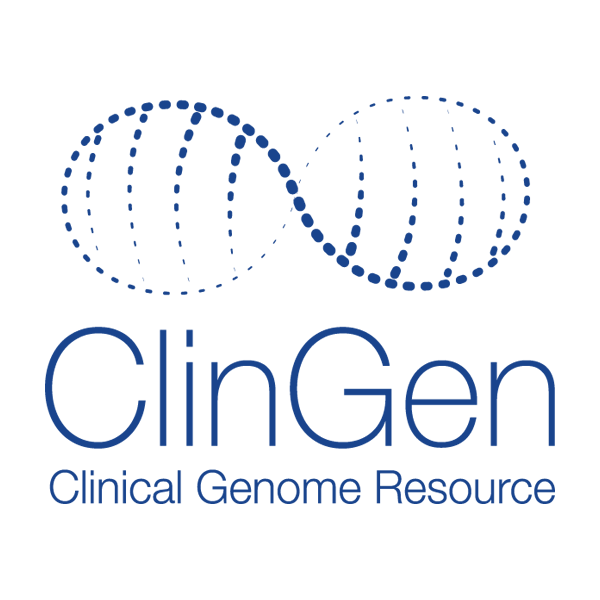 Variant of
Uncertain
Significance
Functional & 
biological
impact
Effect on gene function?
Role in mol. signaling?
Effect on protein function?
Somatic databases
Likely Oncogenic
COSMIC
General population dbs.
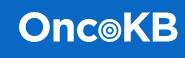 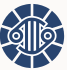 in vitro 
in vivo
Literature
Oncogenic
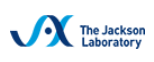 in silico
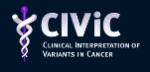 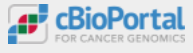 From: Horak et al., Genet Med., 2022
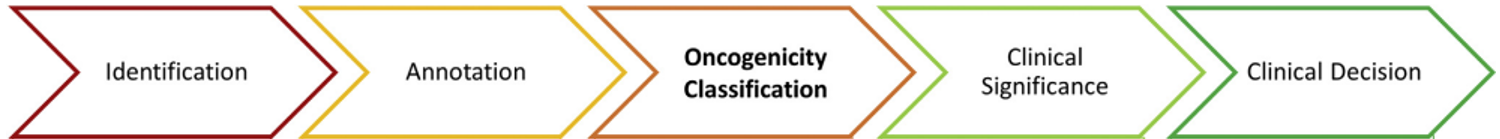 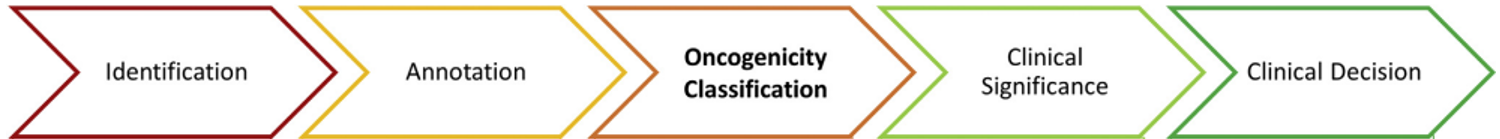 Variant nomenclature EGFR p.Leu858Arg
Chromosome 7
g.55259515
EGFR
genomic DNA
Intron 20
Intron 21
….GGG CTG GCC ….
Exon 20
Exon 22
Exon 23
Transcription & Splicing
ATG
c.2573
………..
5’UTR
3’UTR
Coding DNA (mRNA)
NM_005228.5
CTG
GCC
TAA
………. GGG
Translation
Stop
Met
p.Leu858
Protein
Leu
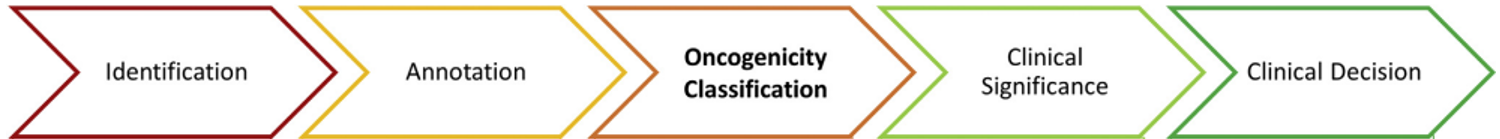 Chromosome 7
g.55259515T>G
EGFR
genomic DNA
Intron 20
Intron 21
….GGG CGG GCC ….
Exon 22
Exon 23
Exon 20
Transcription & Splicing
ATG
c.2573T>G
………..
5’UTR
3’UTR
Coding DNA (mRNA)
CGG
TAA
GCC
………. GGG
?
Translation
EGFR p.L858R
Missense variant in Exon 21
Stop
Met
p.Leu858Arg (p.L858R)
Protein
Arg
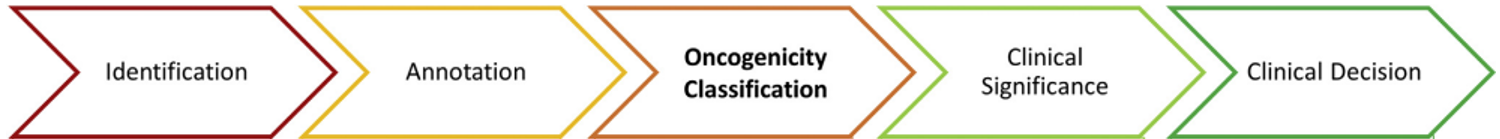 Oncogene
Cancer-promoting
EGFR: oncogene, receptor tyrosin kinase
Missense variant/mutation in exon 21
VAF=30.9% (2020 test)
Chromosome 7
EGFR (normal/ wild type)
EGFR p.L858R
Role in mol. signaling?
?
Turns on an accelerator for tumour growth
Functional & 
biological
impact
Effect on protein function?
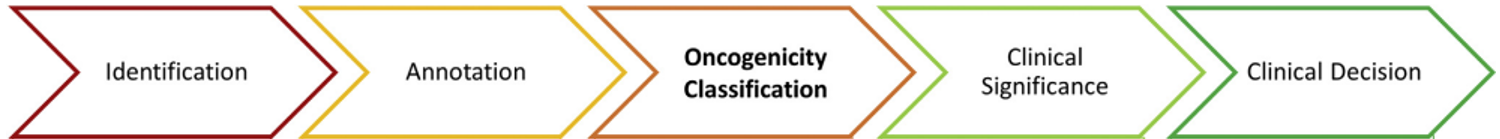 General population dbs.
Lung adenocarcinoma
Gene variant EGFR c.2573T>G, p.L858R
Cancer databases
Genomic var. – Disease dbs
General population dbs.
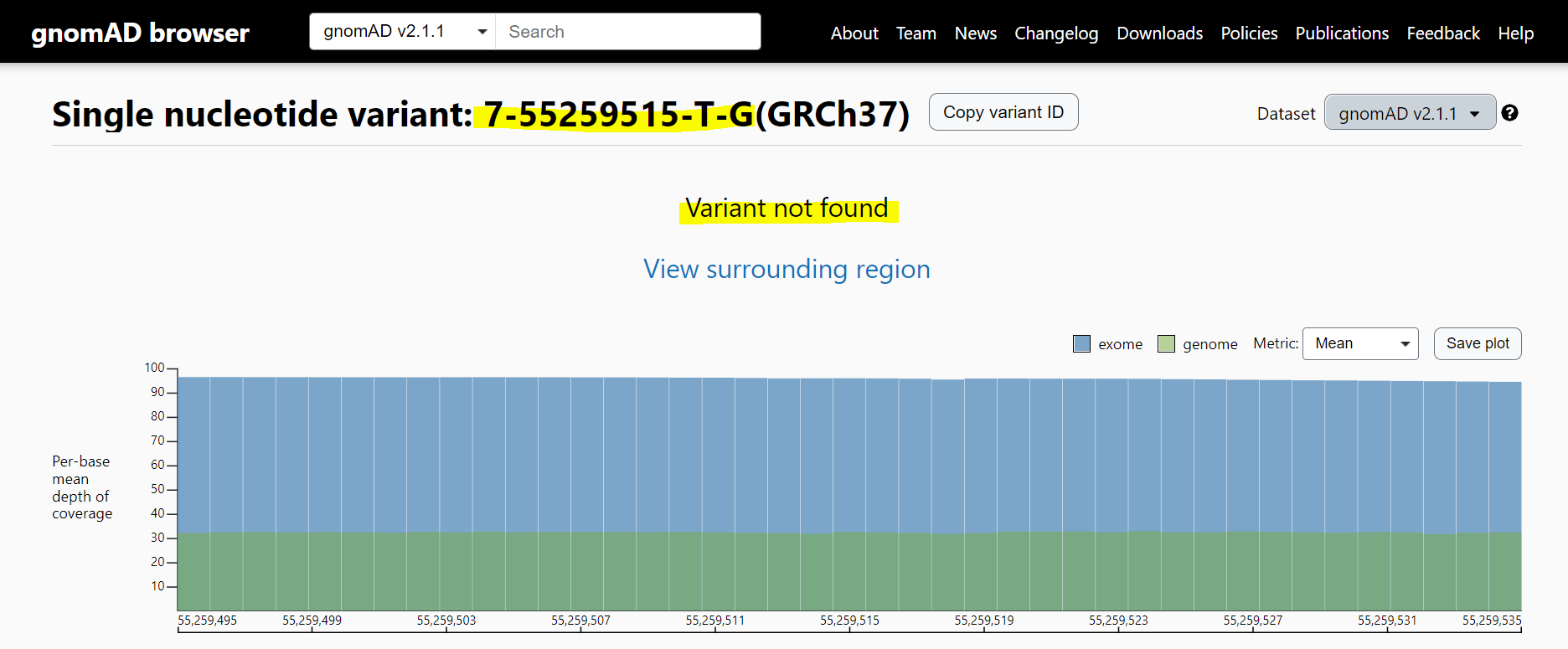 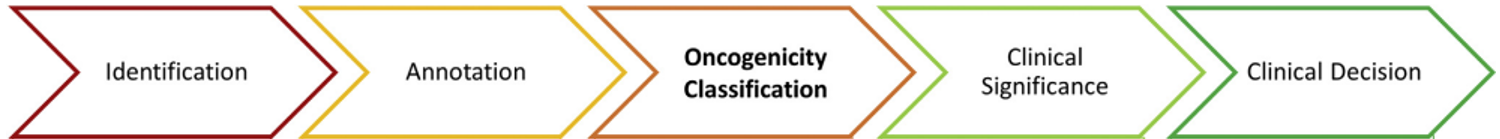 General population dbs.
Lung adenocarcinoma
Gene variant EGFR c.2573T>G, p.L858R
Cancer databases
Genomic var. – Disease dbs
General population dbs.
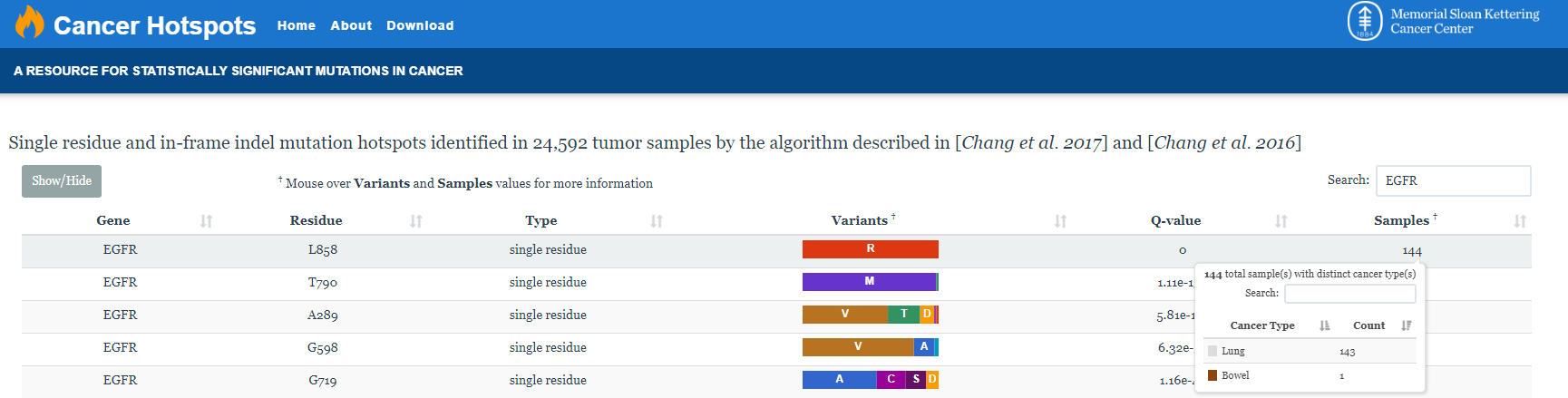 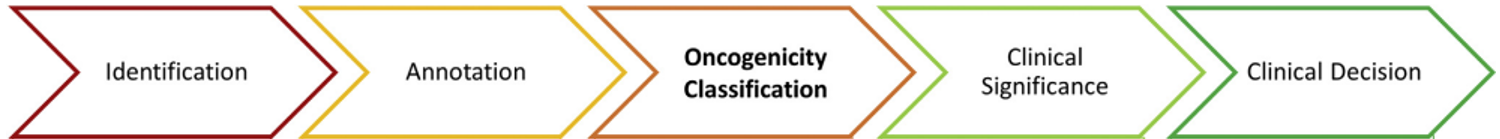 General population dbs.
Lung adenocarcinoma
Gene variant EGFR c.2573T>G, p.L858R
Cancer databases
Genomic var. – Disease dbs
General population dbs.
https://cancer.sanger.ac.uk/cosmic/search?q=EGFR+c.2573T%3EG
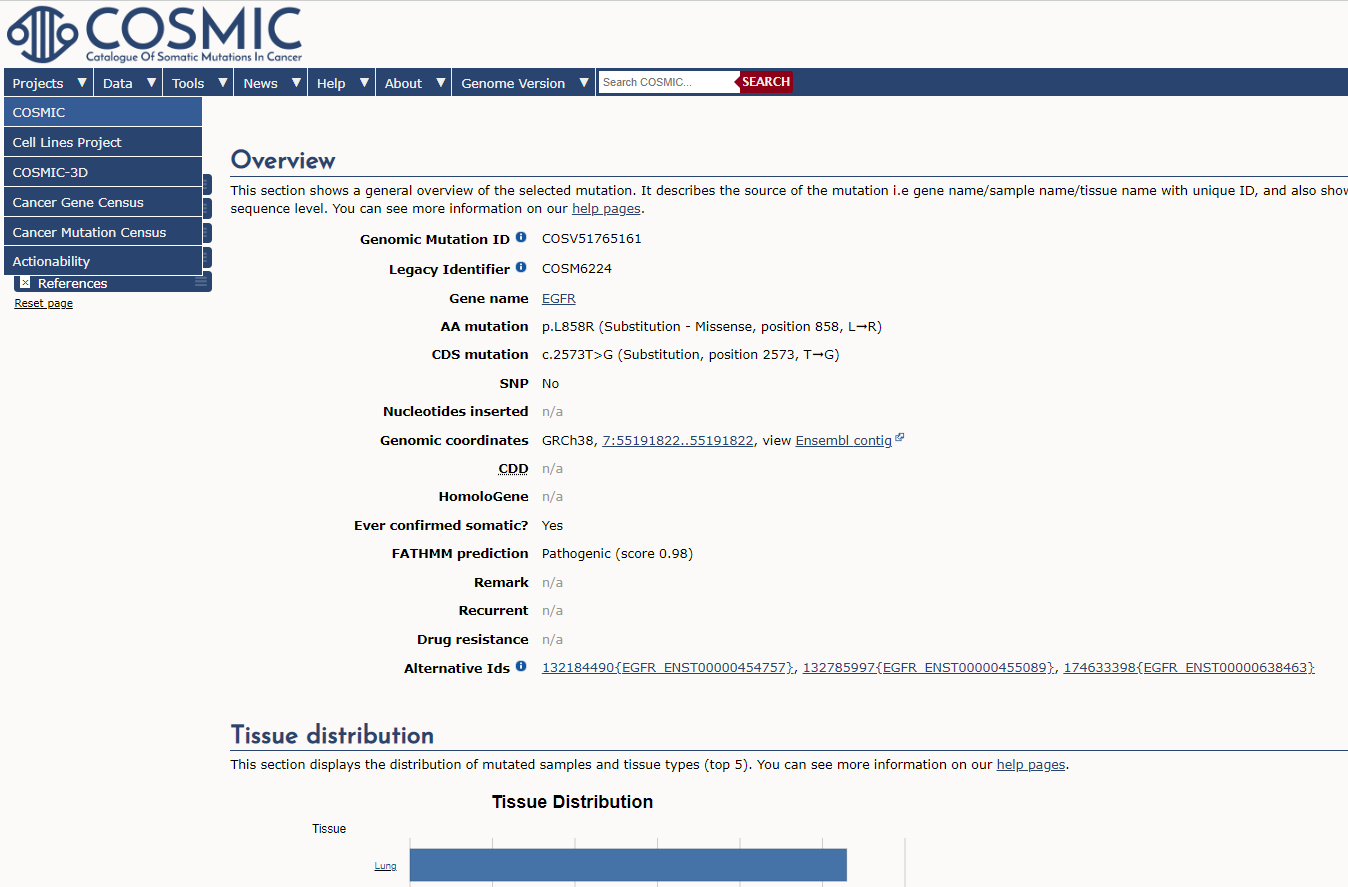 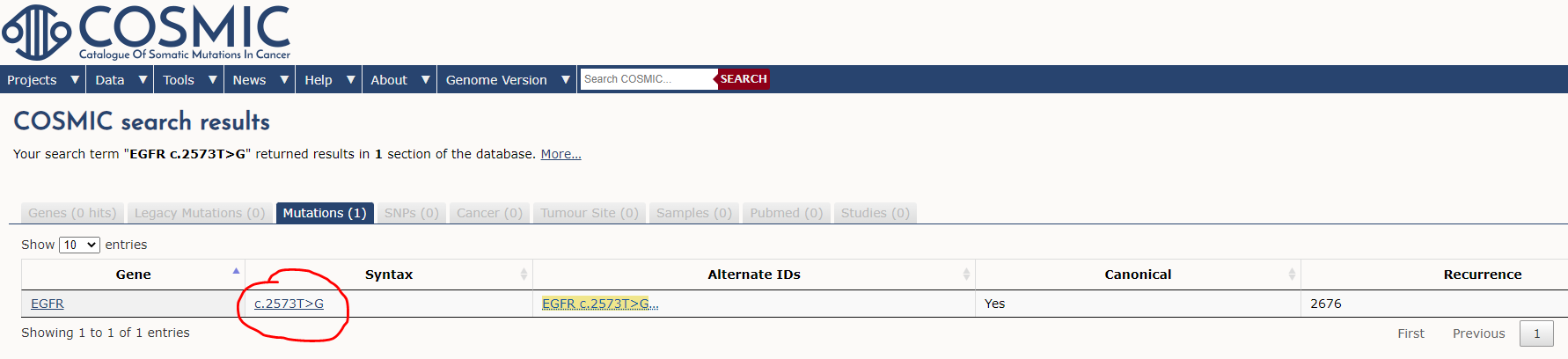 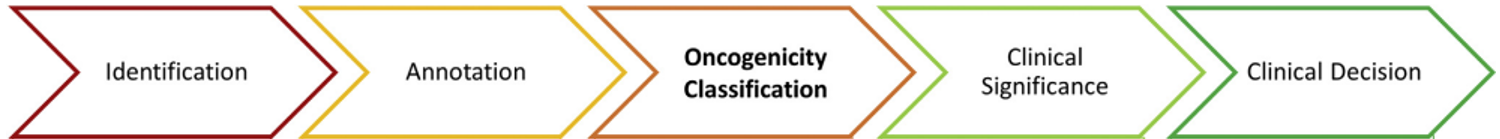 General population dbs.
Lung adenocarcinoma
Gene variant EGFR c.2573T>G, p.L858R
Cancer databases
Genomic var. – Disease dbs
General population dbs.
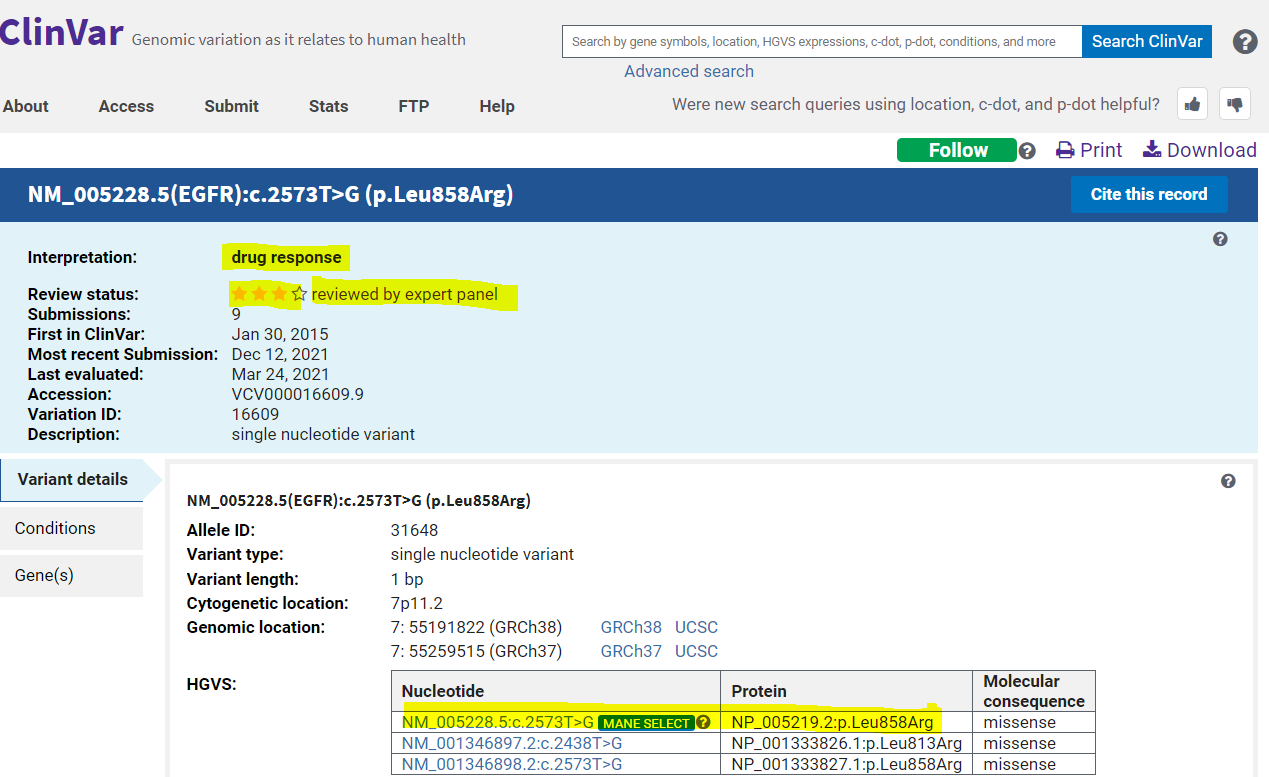 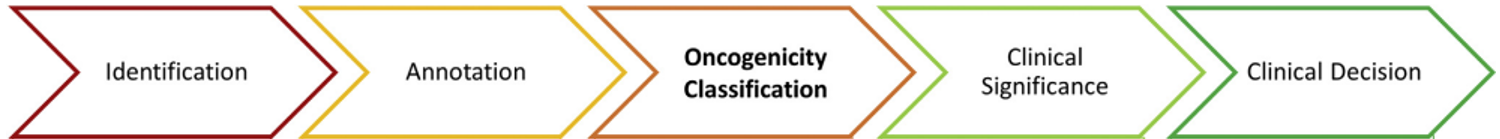 Male, 54 years; Lung adenocarcinoma
Gene variant EGFR c.2573T>G, p.L858R, VAF=30%)
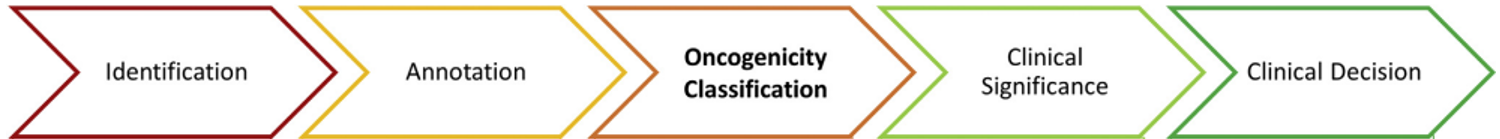 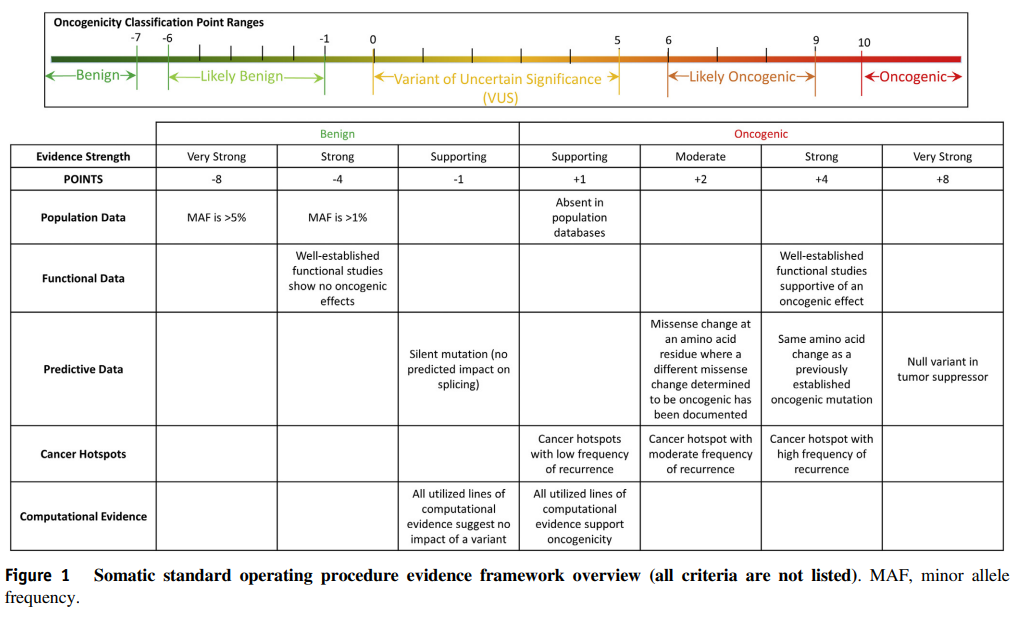 From: Horak et al., Genet Med., 2022
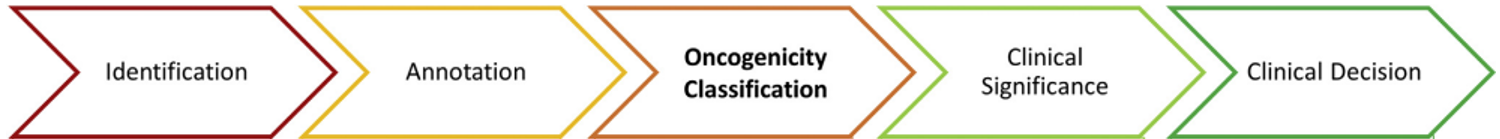 Male, 52 years; Lung adenocarcinoma
Gene variant EGFR c.2573T>G, p.L858R
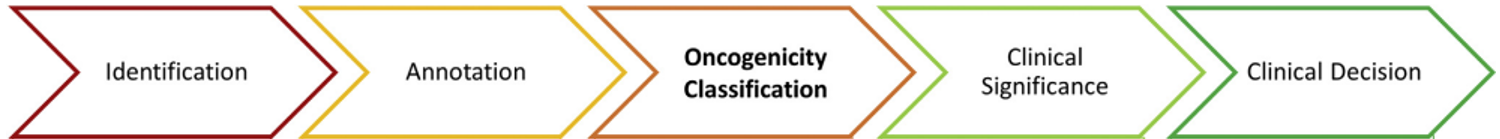 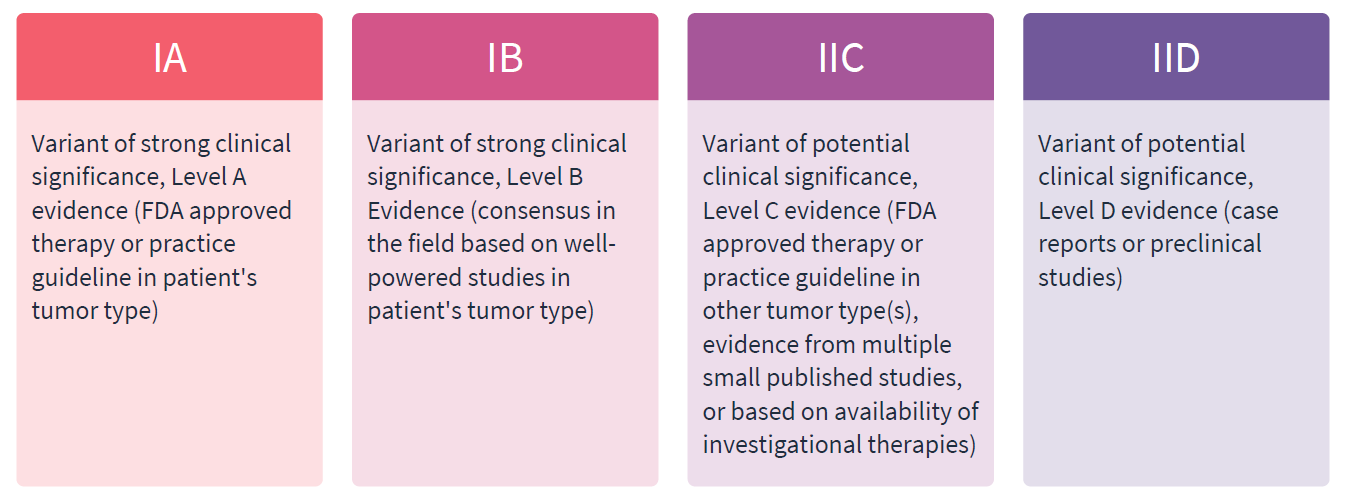 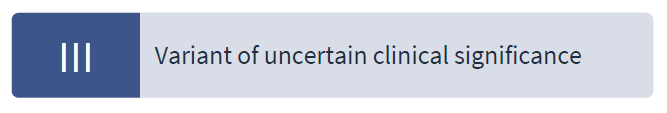 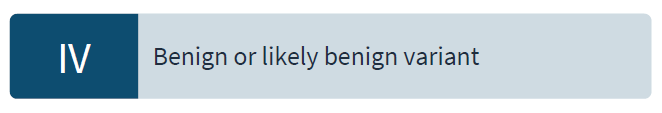 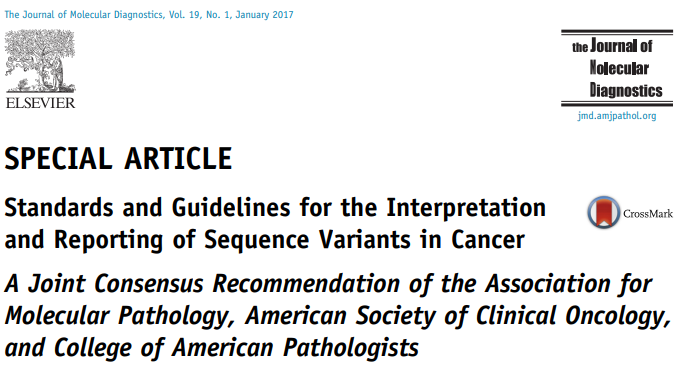 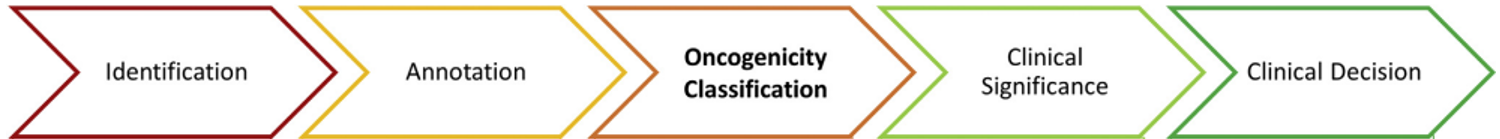 Gene variant EGFR p.(L858R)
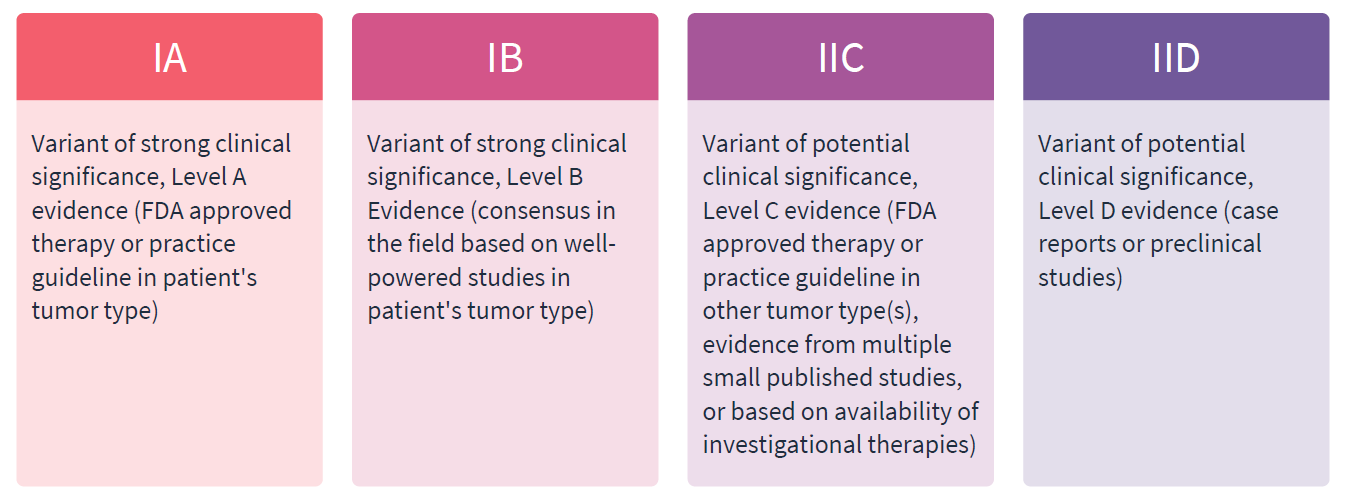 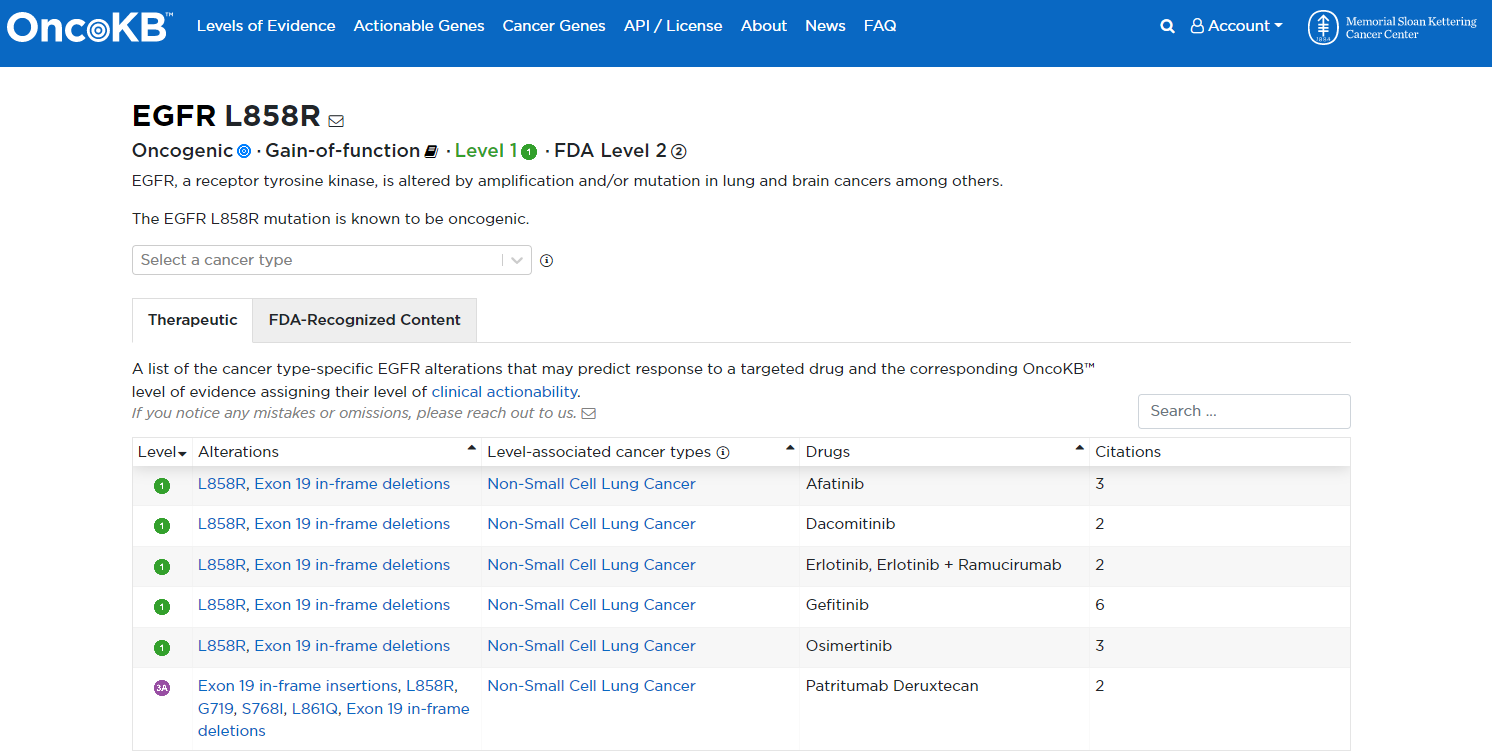 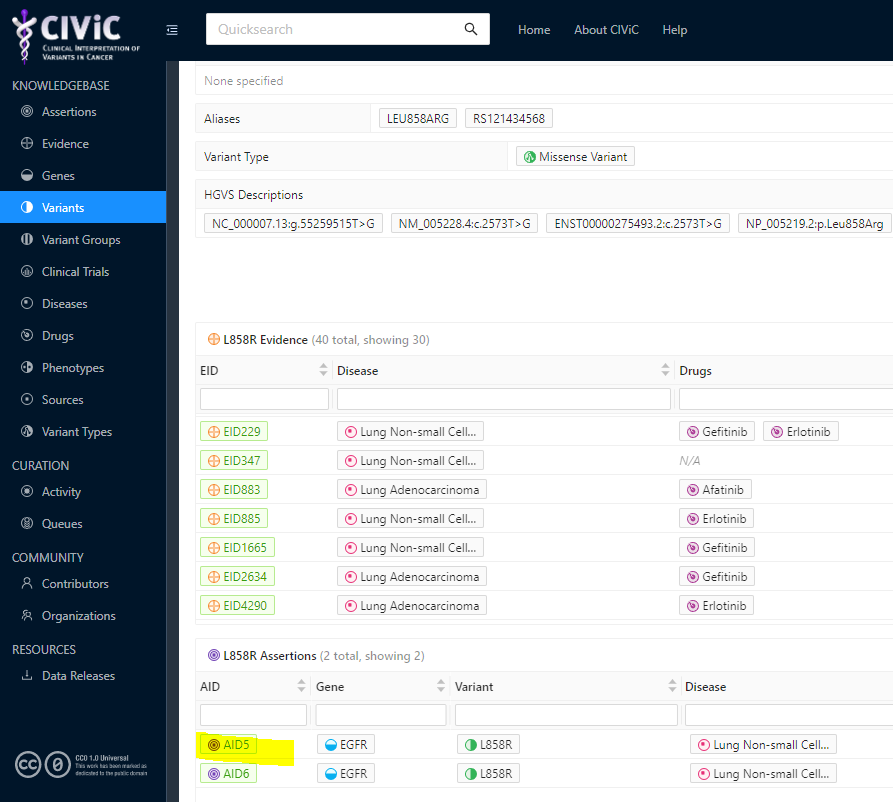 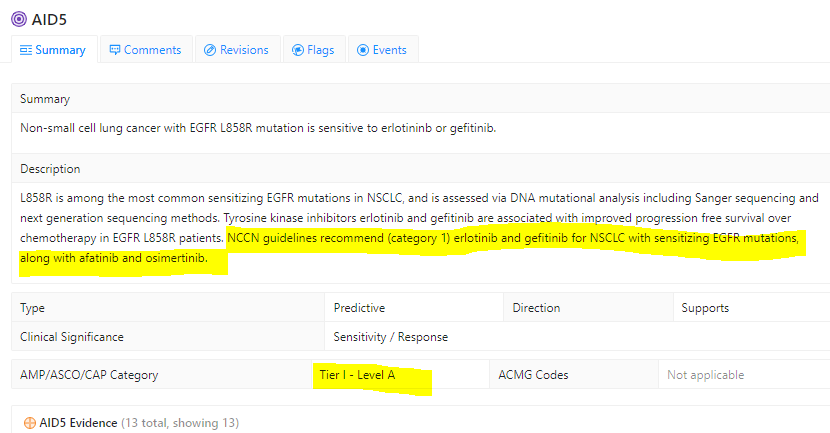 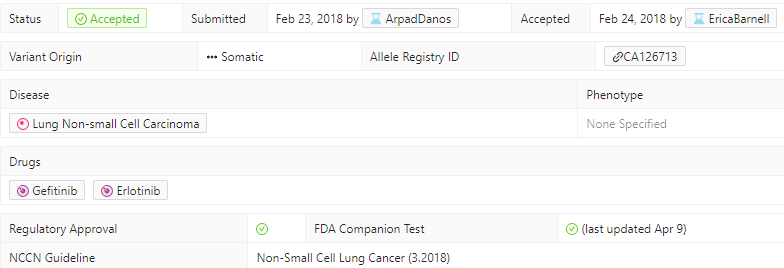 https://civicdb.org/variants/33/summary
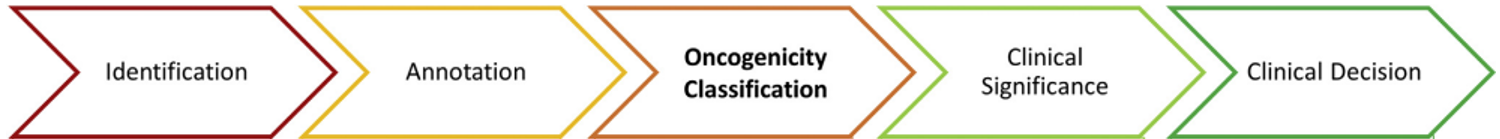 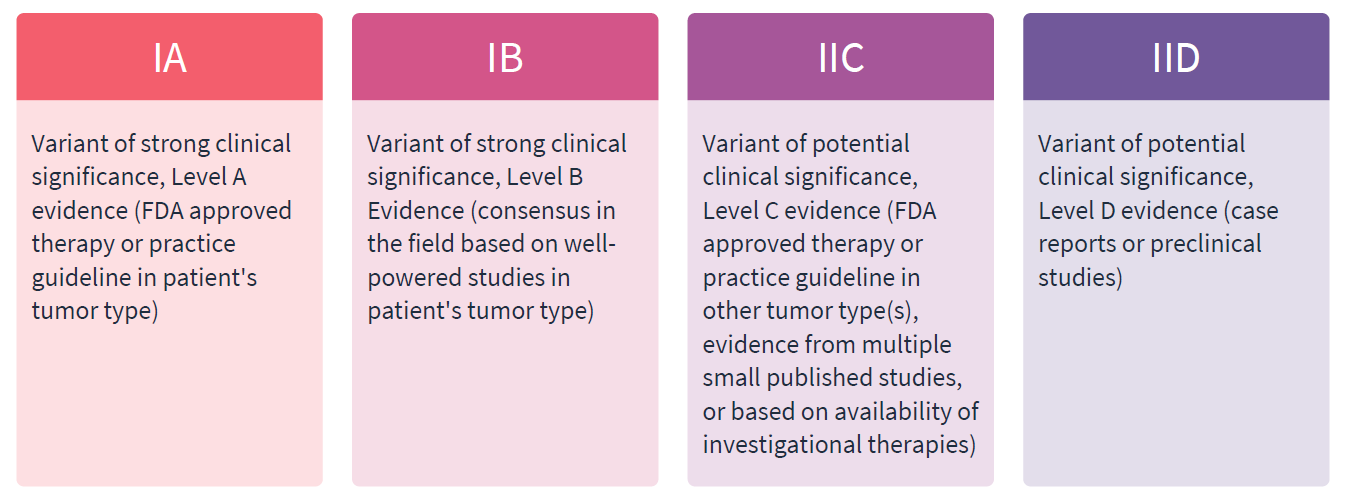 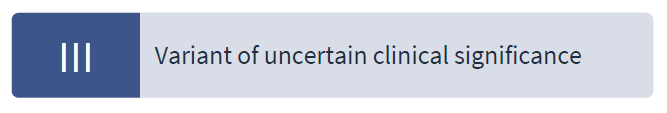 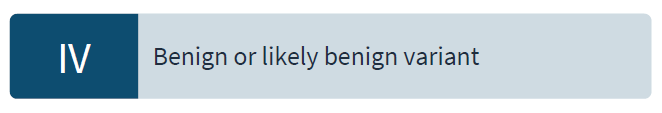 Hallmarks of Cancer
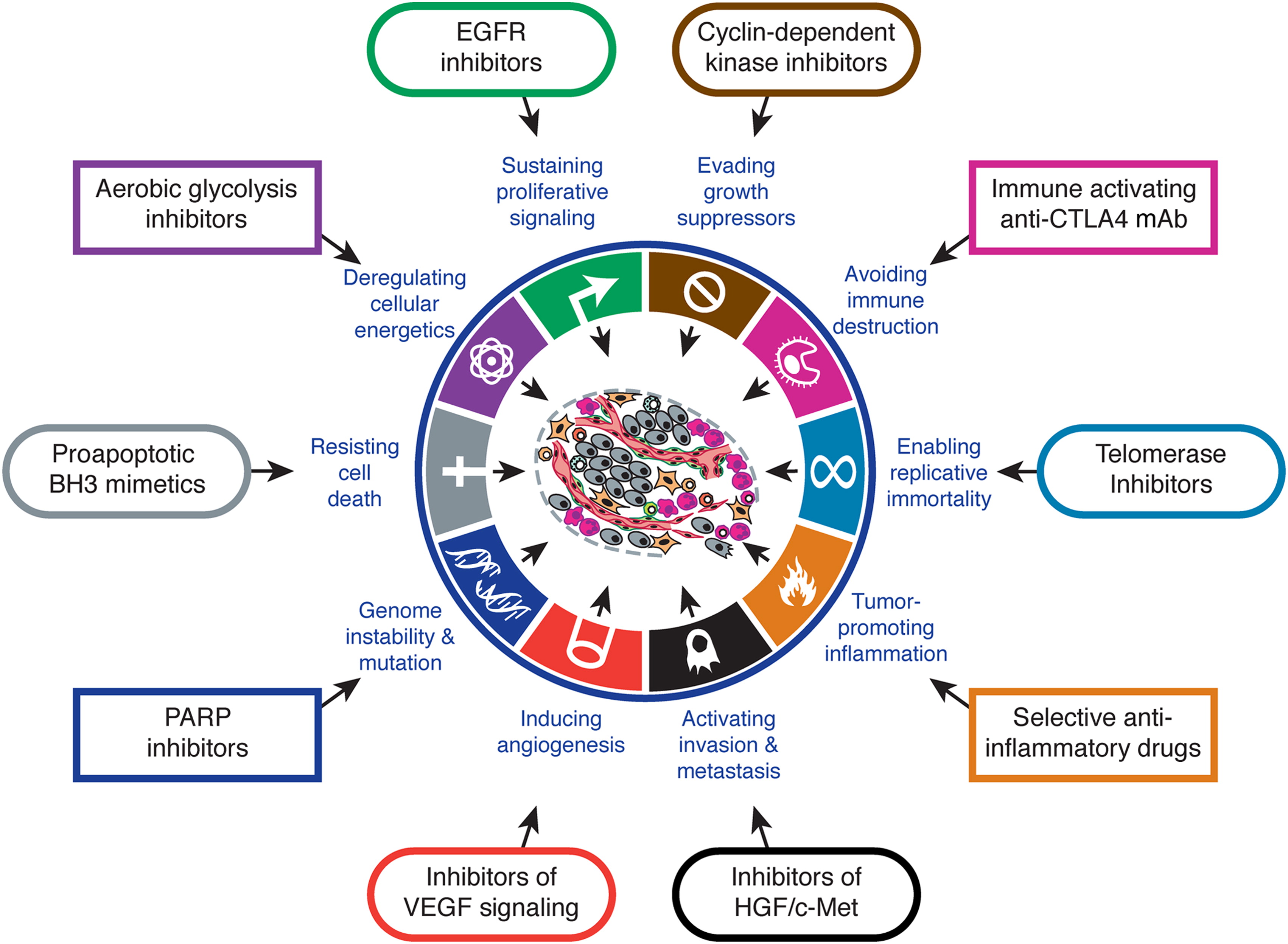 Distilled into the hallmarks of cancer:
Hi ana … OK if I download slides?
Concepts are shared by many cases but the detail is unique to an individual
Hanahan, D. and Weinberg, R.A. 2011. Cell. 144: 646-674
Tumour Evolution
Tumours are continually evolving, either by genetic drift or Darwinian selection
Therapy applies a strong selective pressure on cells
Timing of genomic test and material sampled are important and should be active choices
54 yo male
Lung adenocarcinoma
HepB
SABR to right superior pubic ramus. ZA.
Carboplatin/ Pemetrexed
(6 cycles)
Osimertinib/Crizotinib
Erlotinib
Osimertinib
Carboplatin/Paclitaxel/
Bevacizumab/
Atezolizumab
Low volume progression
Peritoneal progression
CT chest – large L pleural effusion with left lower lobe primary
(After initial good response)
Oligoprogression at pubic bone/single peritoneal nodule
Peritoneal nodule biopsy – FoundationOne CDx
EGFR p.L858R
BAP1 loss
MET Y1230H
Peritoneal nodule biopsy – FoundationOne CDx
EGFR p.L858R
BAP1 loss
MET amplification (equivocal)
Axilla lymph node biopsy – FoundationOne
EGFR p.L858R
BAP1 loss
Months from diagnosis
EGFR p.L858R is more Active than Wildtype
EGFR is a receptor tyrosine kinase (RTK) – a receptor with enzymatic activity
EGFR p.L858R locks EGFR in an active conformation
EGFR p.L858R sensitive to inhibition by Erlotinib
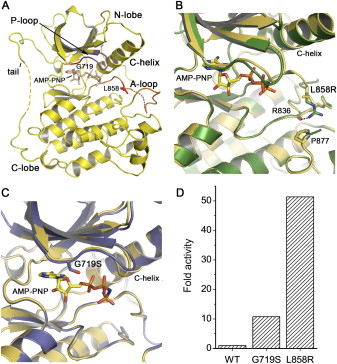 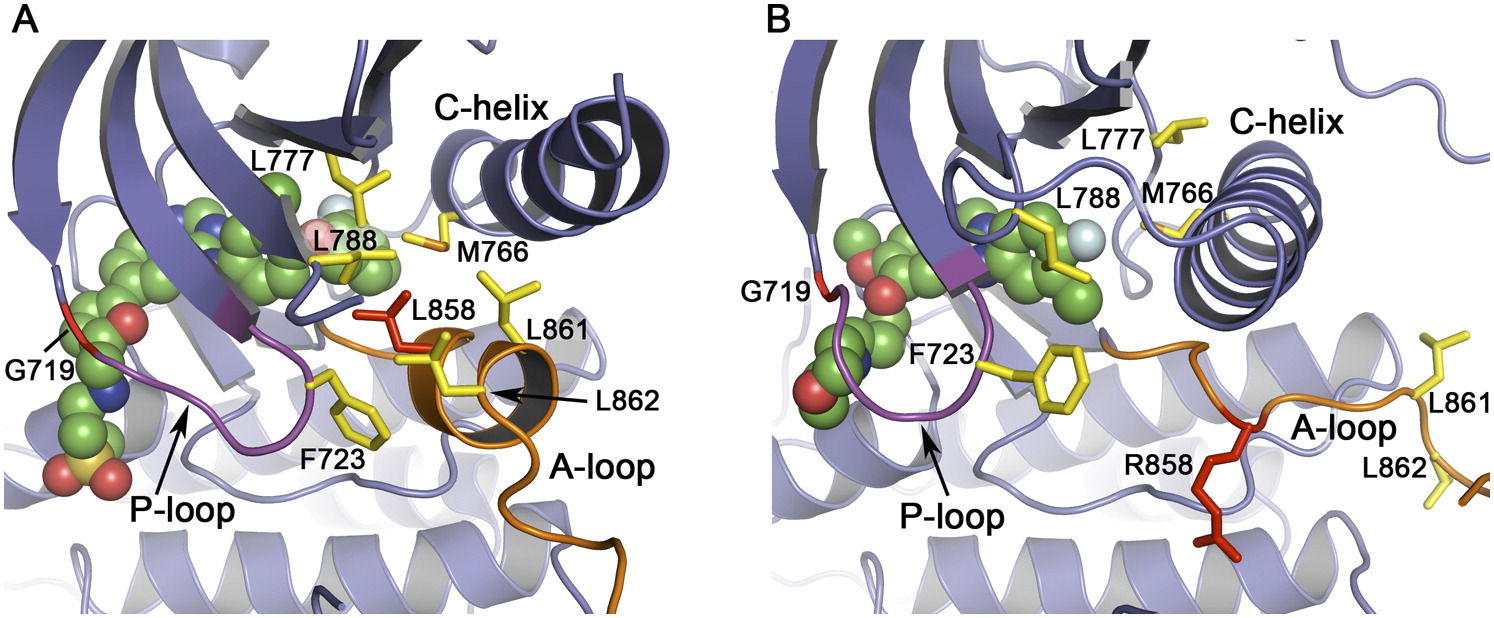 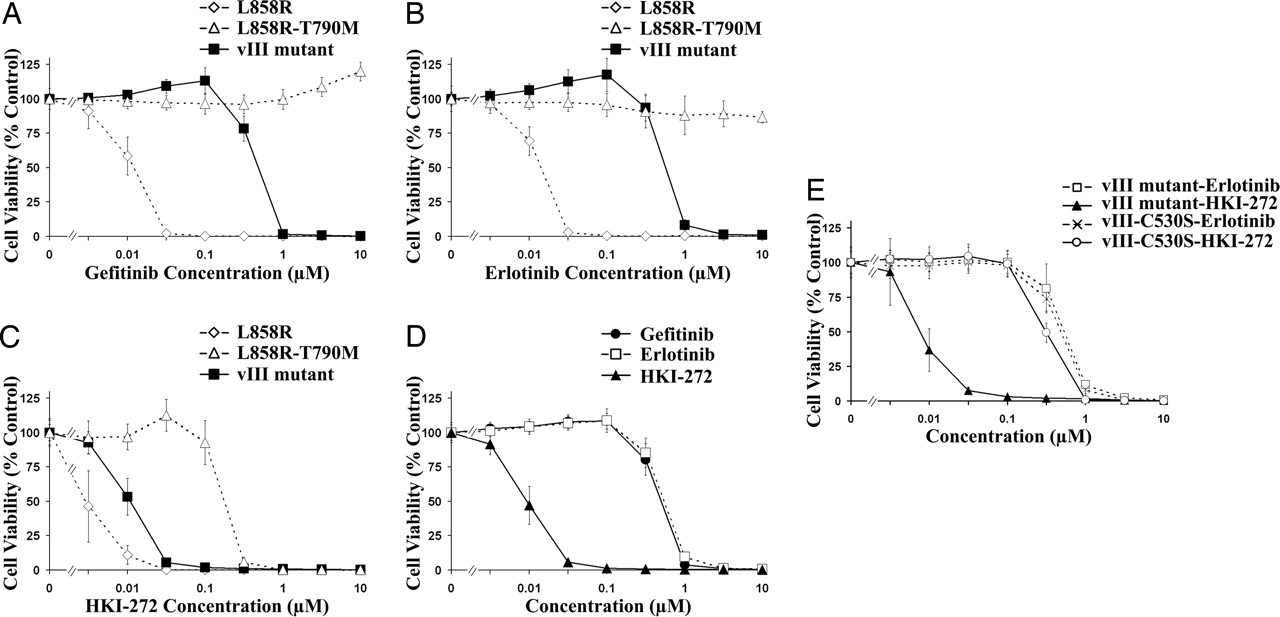 Yun, C-H. et.al. 2007. Cancer Cell. 11: 217-227
Ji, H. et.al. 2006. PNAS. 103: 7817-7822
EGFR and MET Interplay
Multiple RTK pathways activate shared downstream effectors
MET amplification account for 5-20% of acquired resistance to EGFR TKI
Wu, Y-L. et.al. 2017. Cancer Treatment Reviews. 61: 70-81
54 yo male
Lung adenocarcinoma
HepB
SABR to right superior pubic ramus. ZA.
Carboplatin/ Pemetrexed
(6 cycles)
Osimertinib/Crizotinib
Erlotinib
Osimertinib
Carboplatin/Paclitaxel/
Bevacizumab/
Atezolizumab
Low volume progression
Peritoneal progression
CT chest – large L pleural effusion with left lower lobe primary
(After initial good response)
Oligoprogression at pubic bone/single peritoneal nodule
Peritoneal nodule biopsy – FoundationOne CDx
EGFR p.L858R
BAP1 loss
MET Y1230H
Peritoneal nodule biopsy – FoundationOne CDx
EGFR p.L858R
BAP1 loss
MET amplification (equivocal)
Axilla lymph node biopsy – FoundationOne
EGFR p.L858R
BAP1 loss
Months from diagnosis
Acquired Resistance to METi (MET p.Y1230H)
Y1230 involved in Type I METi (e.g. Crizotinib) stacking into ATP binding pocket
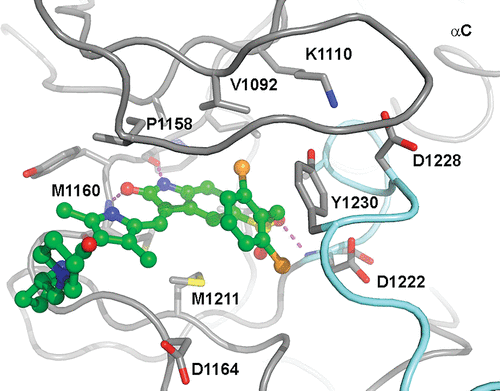 Type II METi (Glesatinib, Merestinib, Cabozantinib) show efficacy to some MET mutants
Cui, J.J. et.al. 2011. J. Med. Chem. 54: 6342-6363.
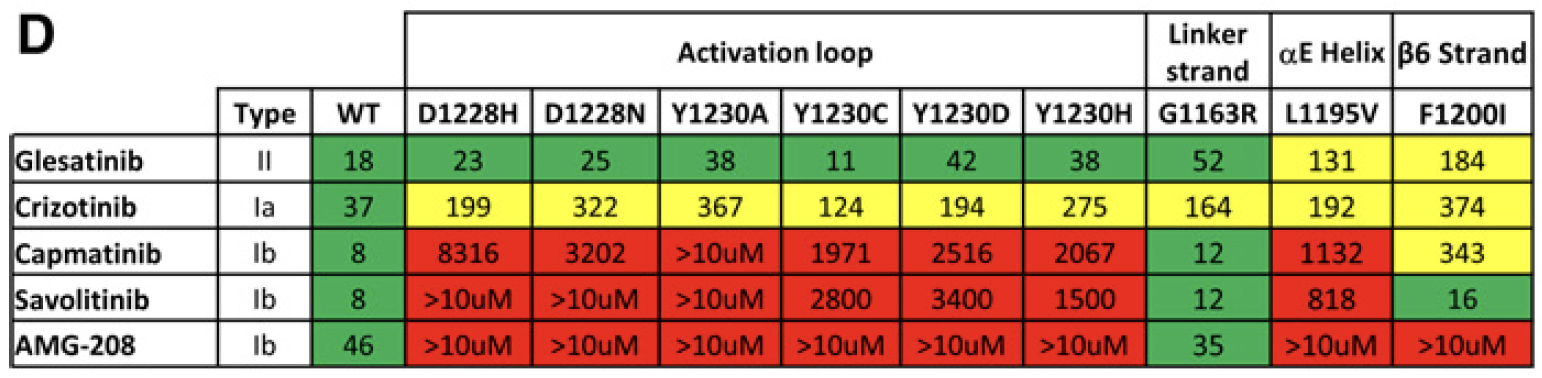 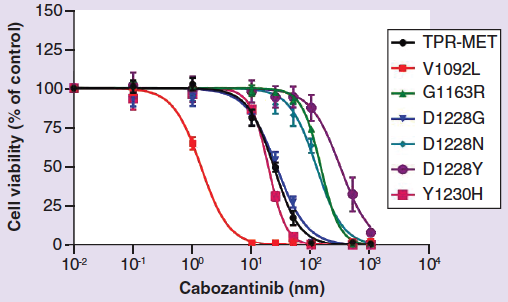 Engstrom, L.D. et.al. 2017. Clinical Cancer Research. 23: 6661-6672.
Shen, B. et.al. 2019. Future Oncology. 15: 2585-2593.
54 yo male
Lung adenocarcinoma
HepB
SABR to right superior pubic ramus. ZA.
Carboplatin/ Pemetrexed
(6 cycles)
Osimertinib/Crizotinib
Erlotinib
Osimertinib
Carboplatin/Paclitaxel/
Bevacizumab/
Atezolizumab
Low volume progression
Peritoneal progression
CT chest – large L pleural effusion with left lower lobe primary
(After initial good response)
Oligoprogression at pubic bone/single peritoneal nodule
Peritoneal nodule biopsy – FoundationOne CDx
EGFR p.L858R
BAP1 loss
MET Y1230H
Peritoneal nodule biopsy – FoundationOne CDx
EGFR p.L858R
BAP1 loss
MET amplification (equivocal)
Axilla lymph node biopsy – FoundationOne
EGFR p.L858R
BAP1 loss
Months from diagnosis
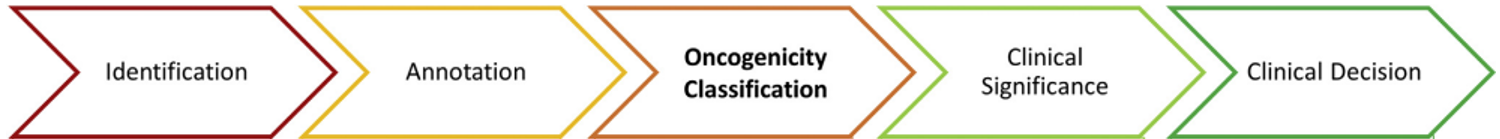 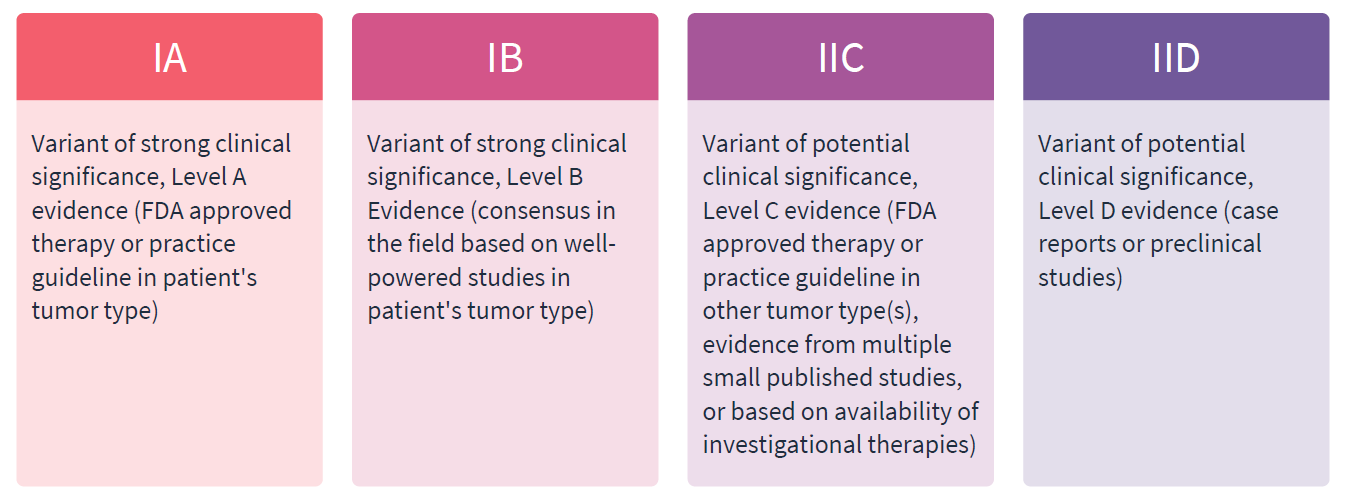 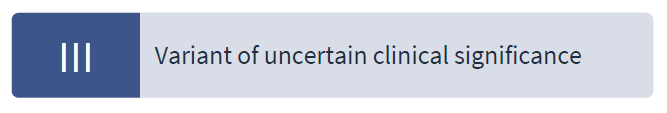 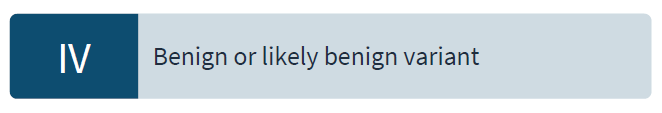 [Speaker Notes: https://www.ncbi.nlm.nih.gov/pmc/articles/PMC8674488/]
Sessions recap
Any questions?
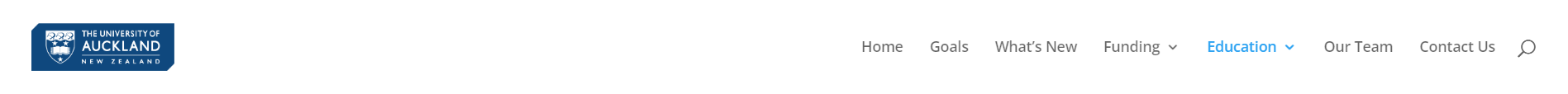 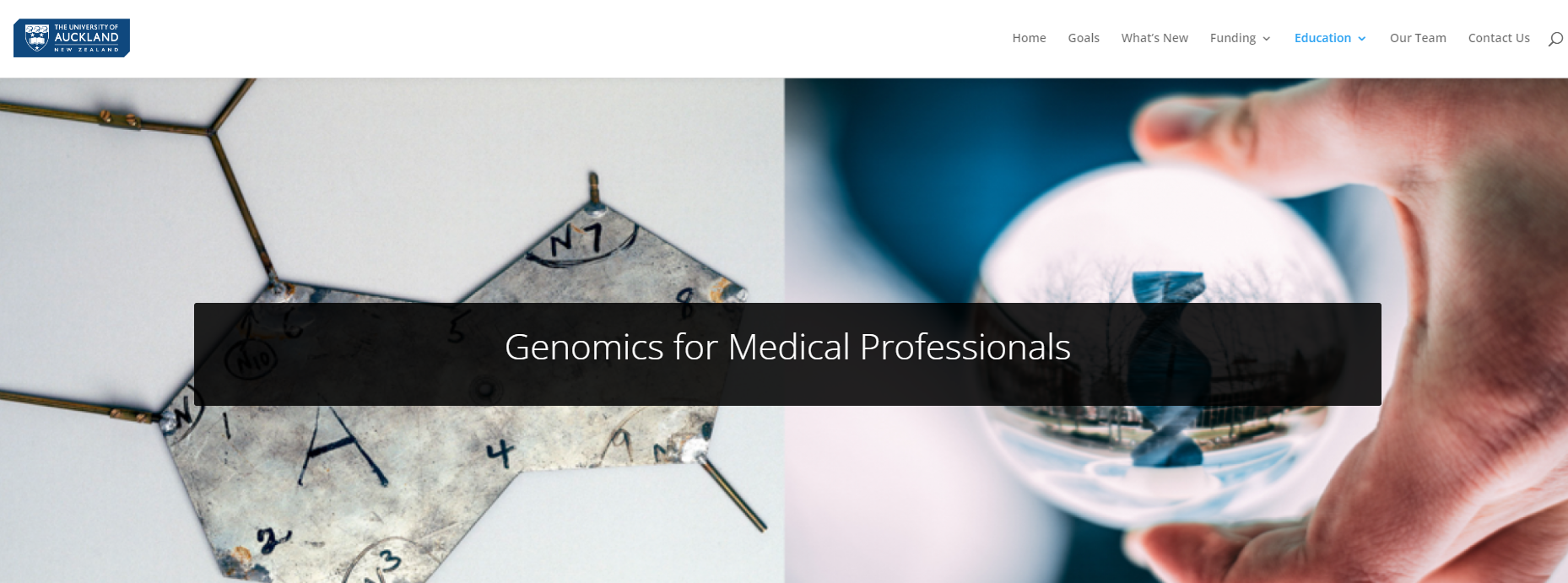 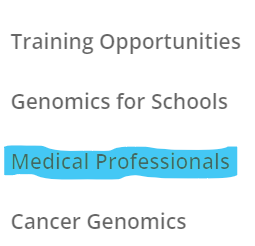 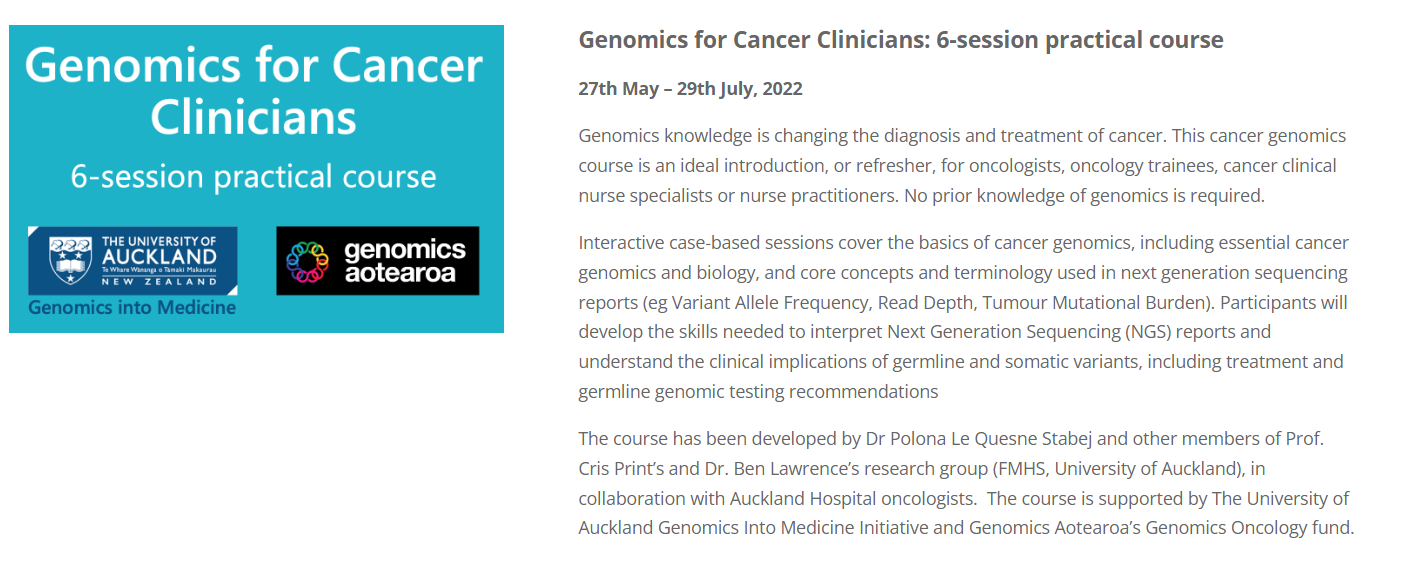 https://www.genomicsinmedicine.auckland.ac.nz/medical-professionals/
Survey
https://qfreeaccountssjc1.az1.qualtrics.com/jfe/form/SV_1NTbZhMT0wEhAlo
Thank you!
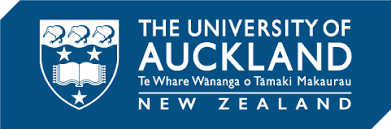 Genomics into
Medicine
End
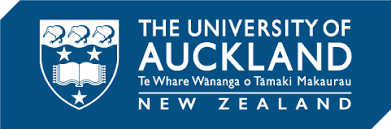 Genomics into
Medicine